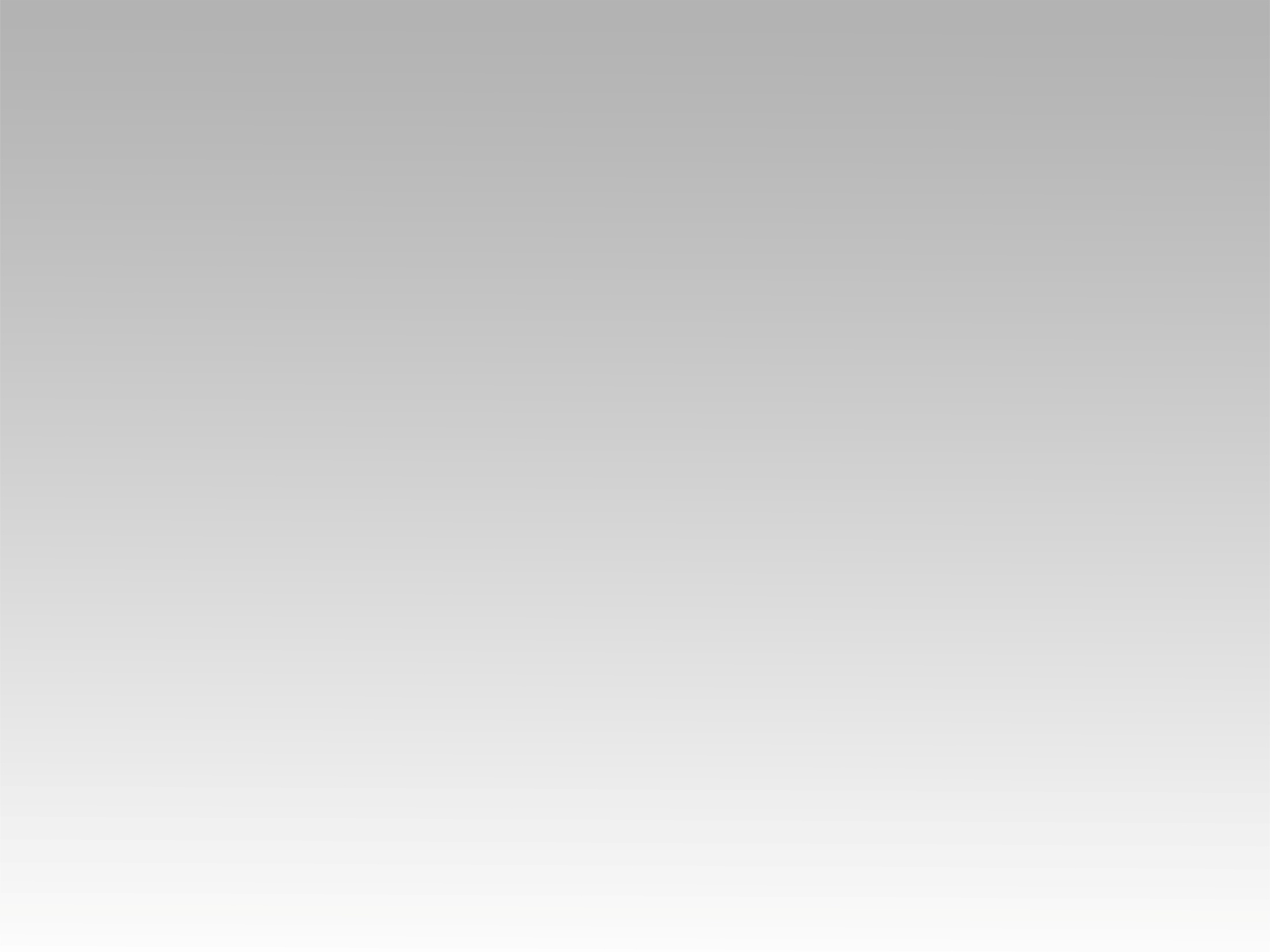 تـرنيــمة
مصلوب شوفوا يا بشر
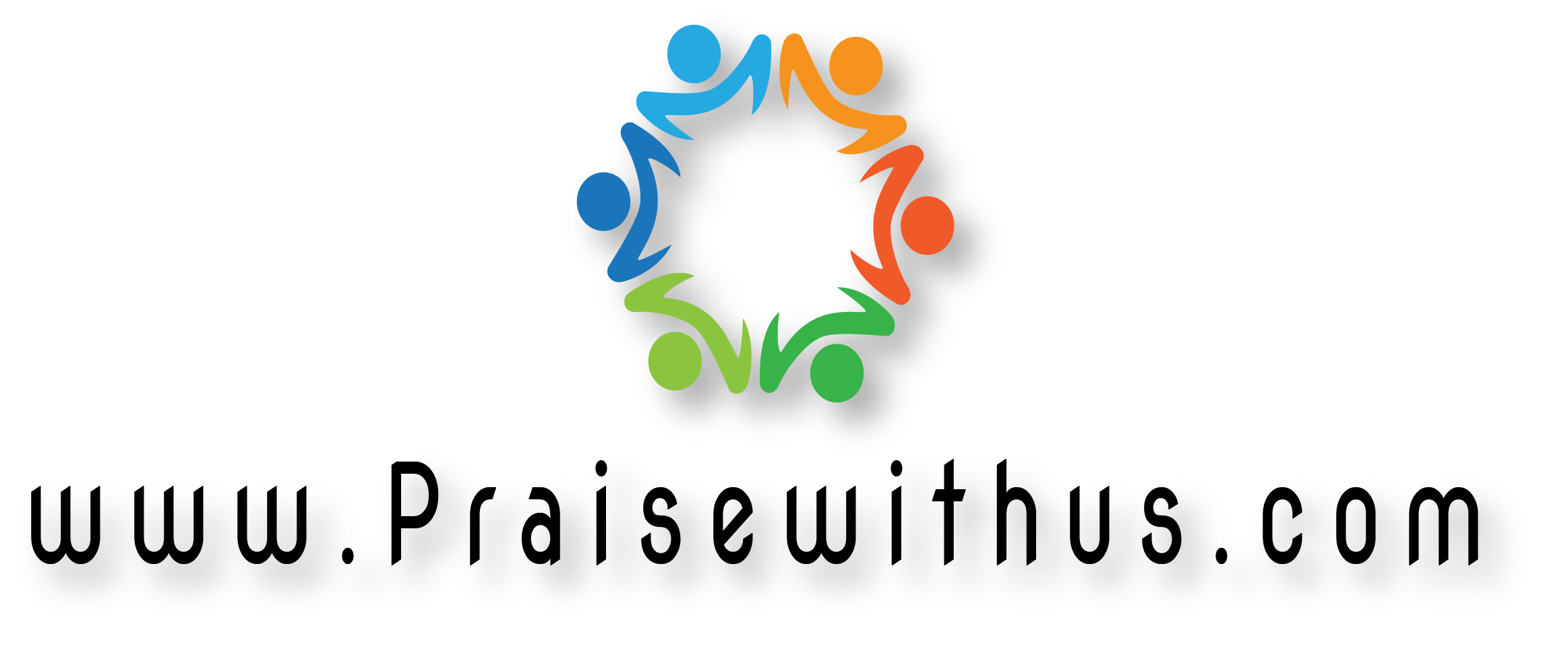 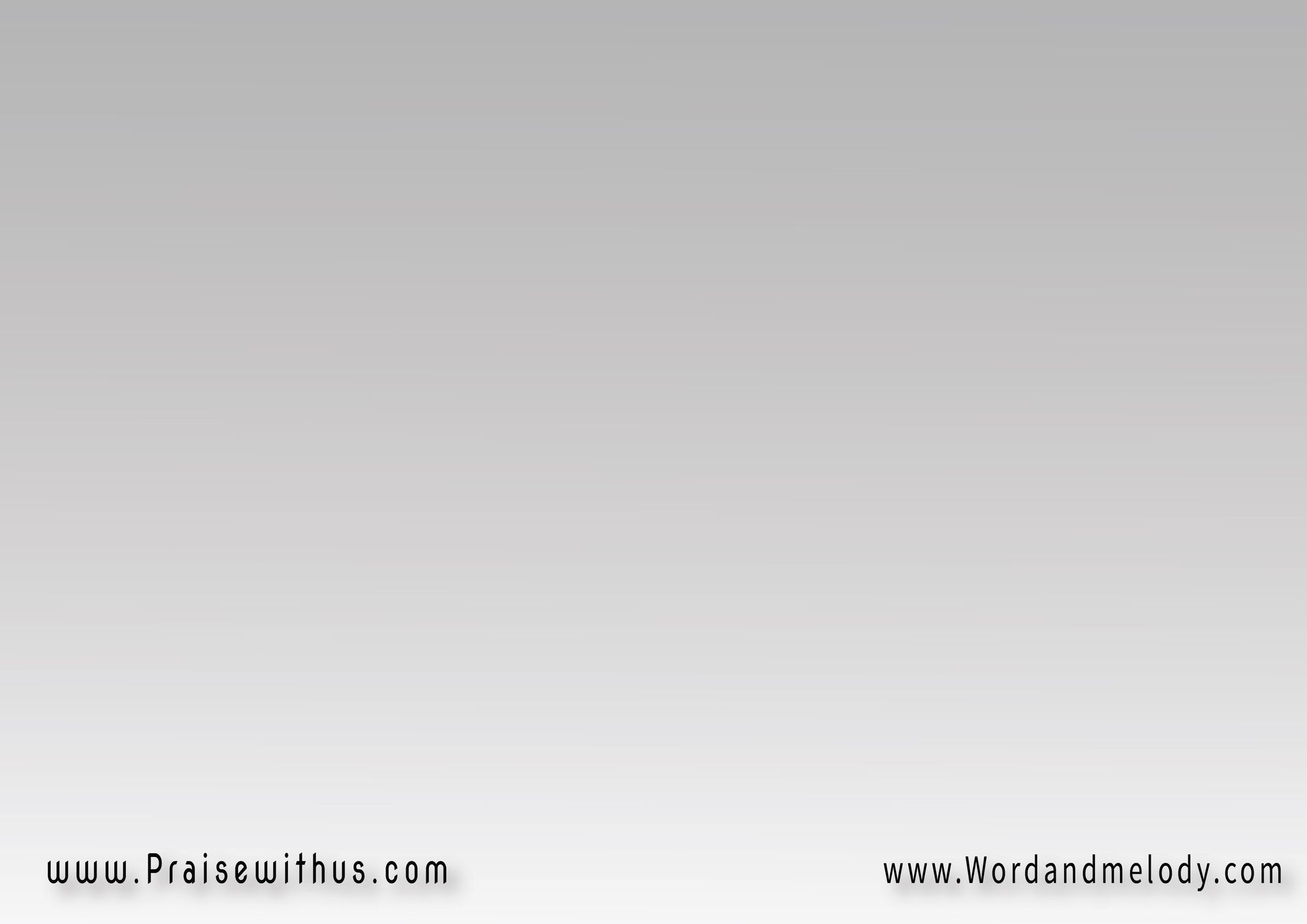 القرار :
مصلوب شوفوا يا بشر 
كرمال ذنبي ينغفرعريان والجسم انضرب
 والشوك إكليل انضفر
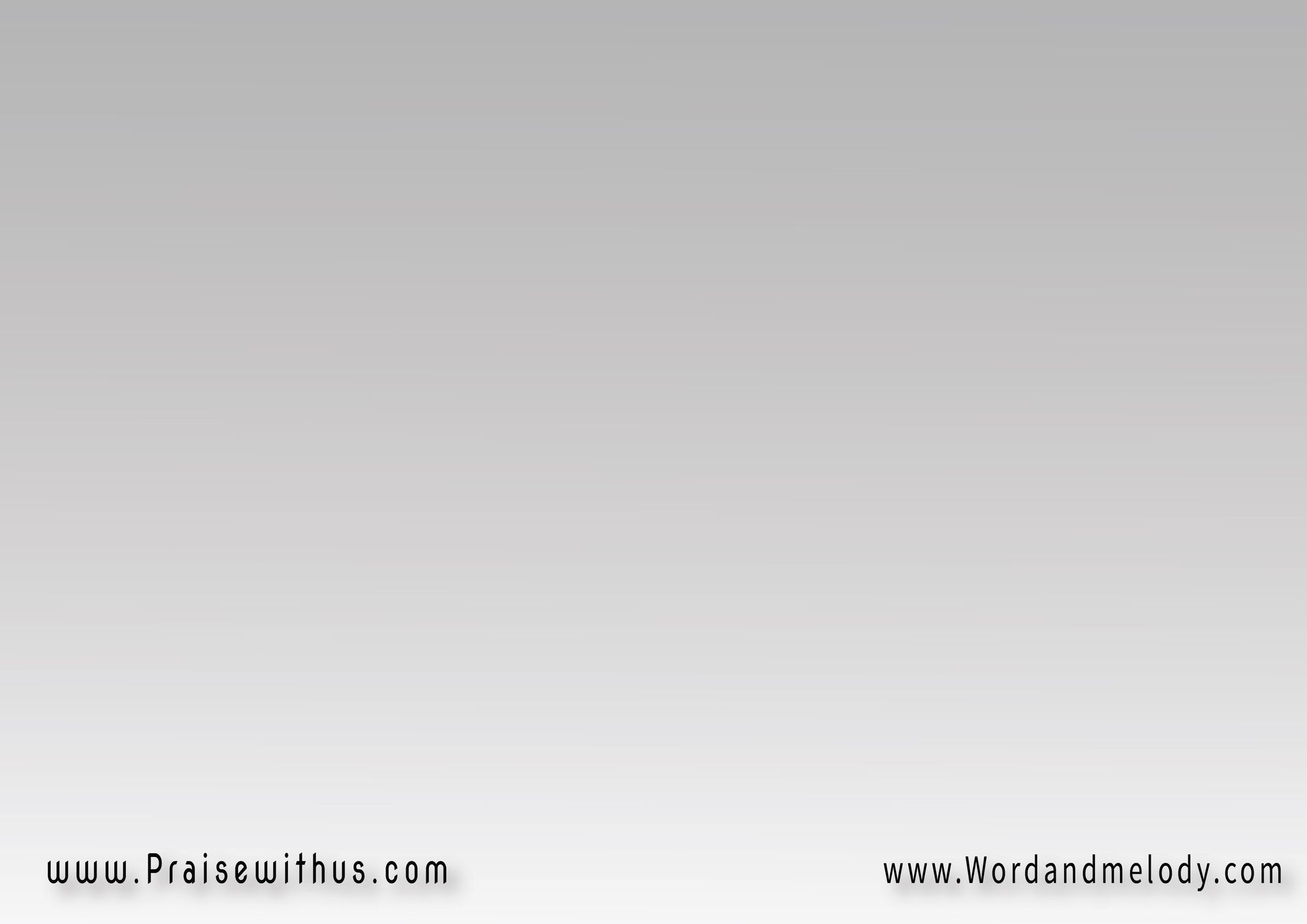 بريء مع لص انصلب 
مذلول ومحتقر 
كرمالي يا بشر
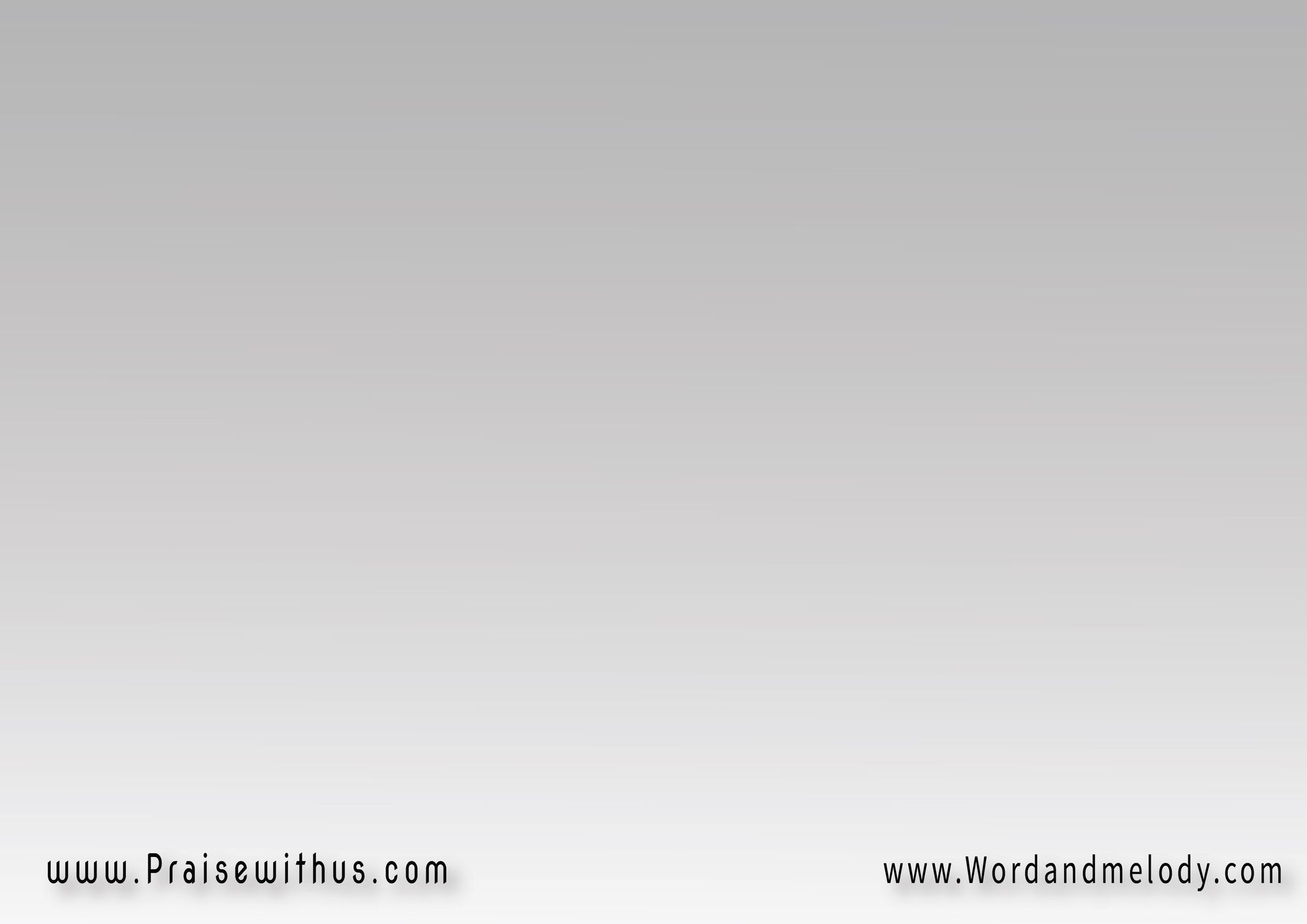 1- 
 (اذا عارف إنك غلطان 
وناوي التوبة من قلبكوبدك تحصل ع الغفران 
وحدا يحمل عنك ذنبك)2
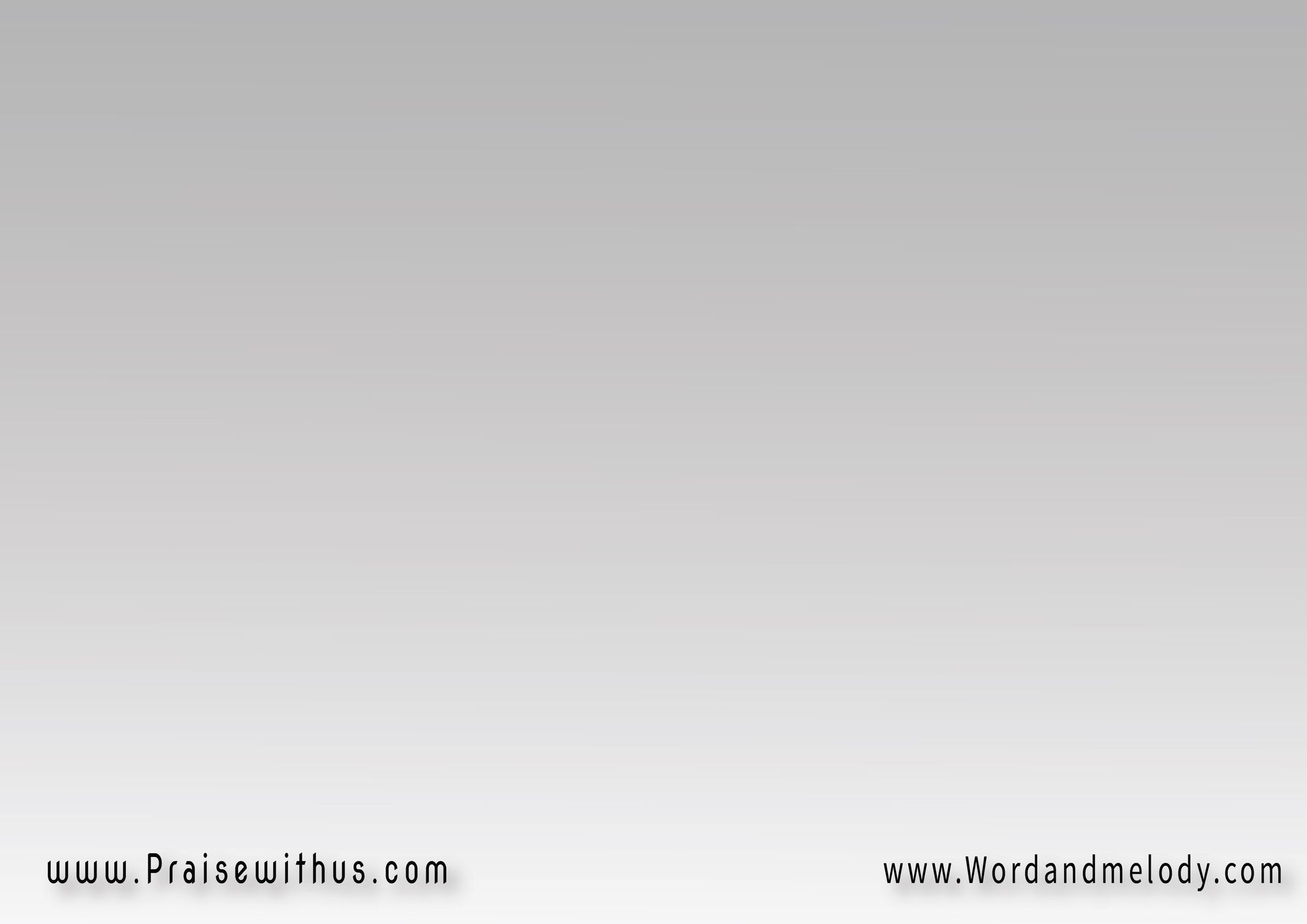 (تع وقف جنبي يا خي
 واتحرر من ها العبودية)2ما في غيره بيعطي الحرية يسوع اللي انتصر
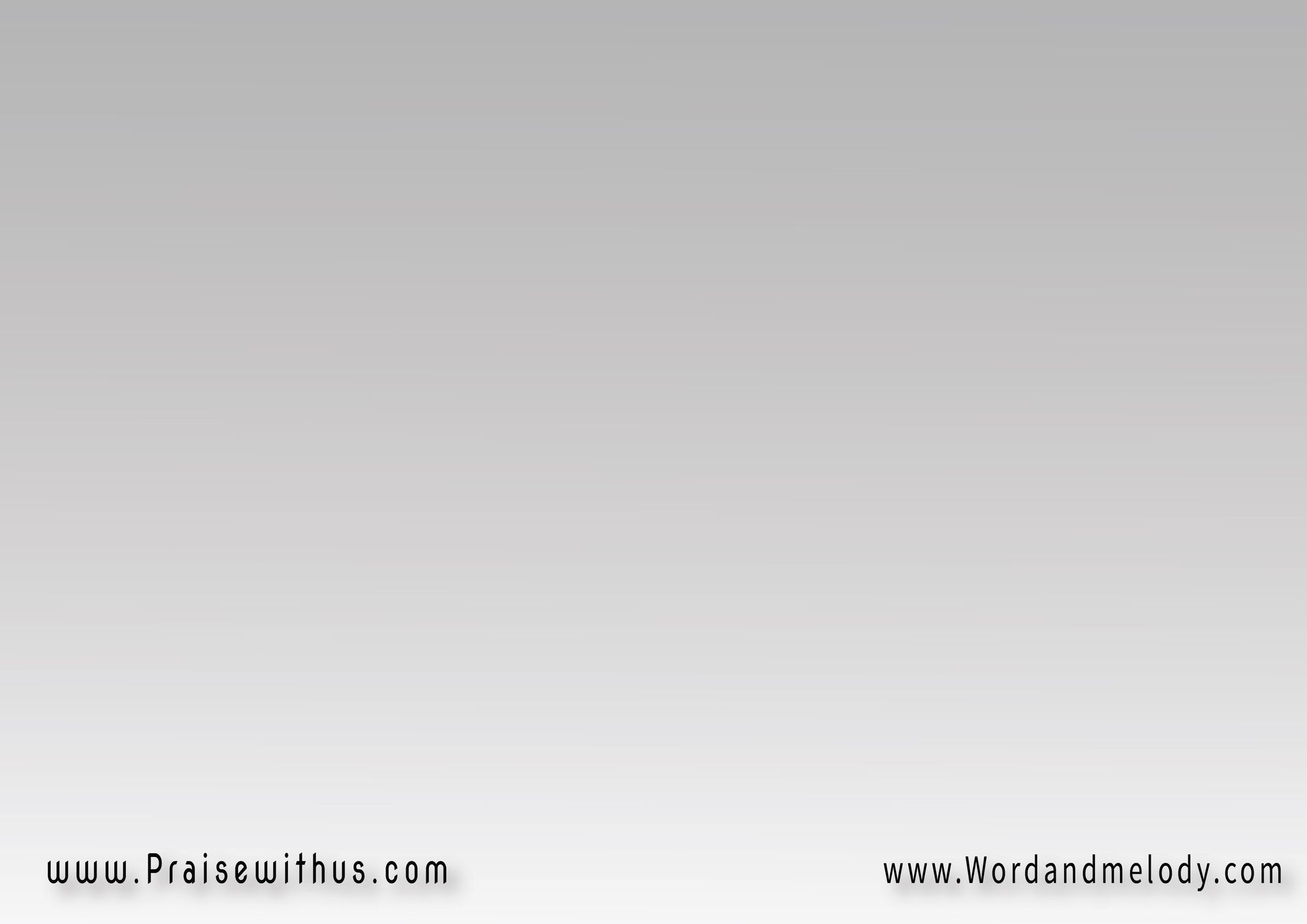 القرار :
مصلوب شوفوا يا بشر 
كرمال ذنبي ينغفرعريان والجسم انضرب
 والشوك إكليل انضفر
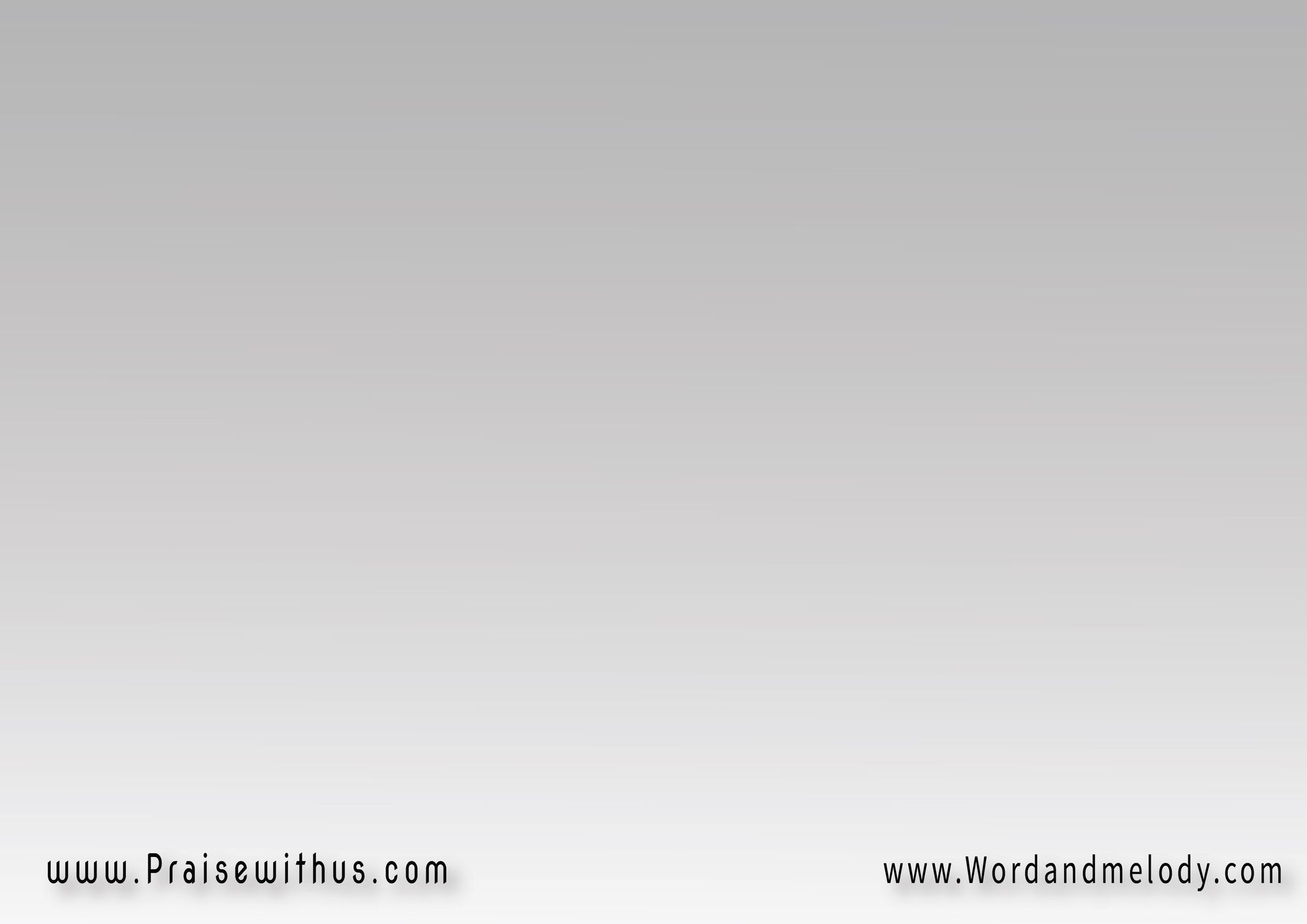 بريء مع لص انصلب 
مذلول ومحتقر 
كرمالي يا بشر
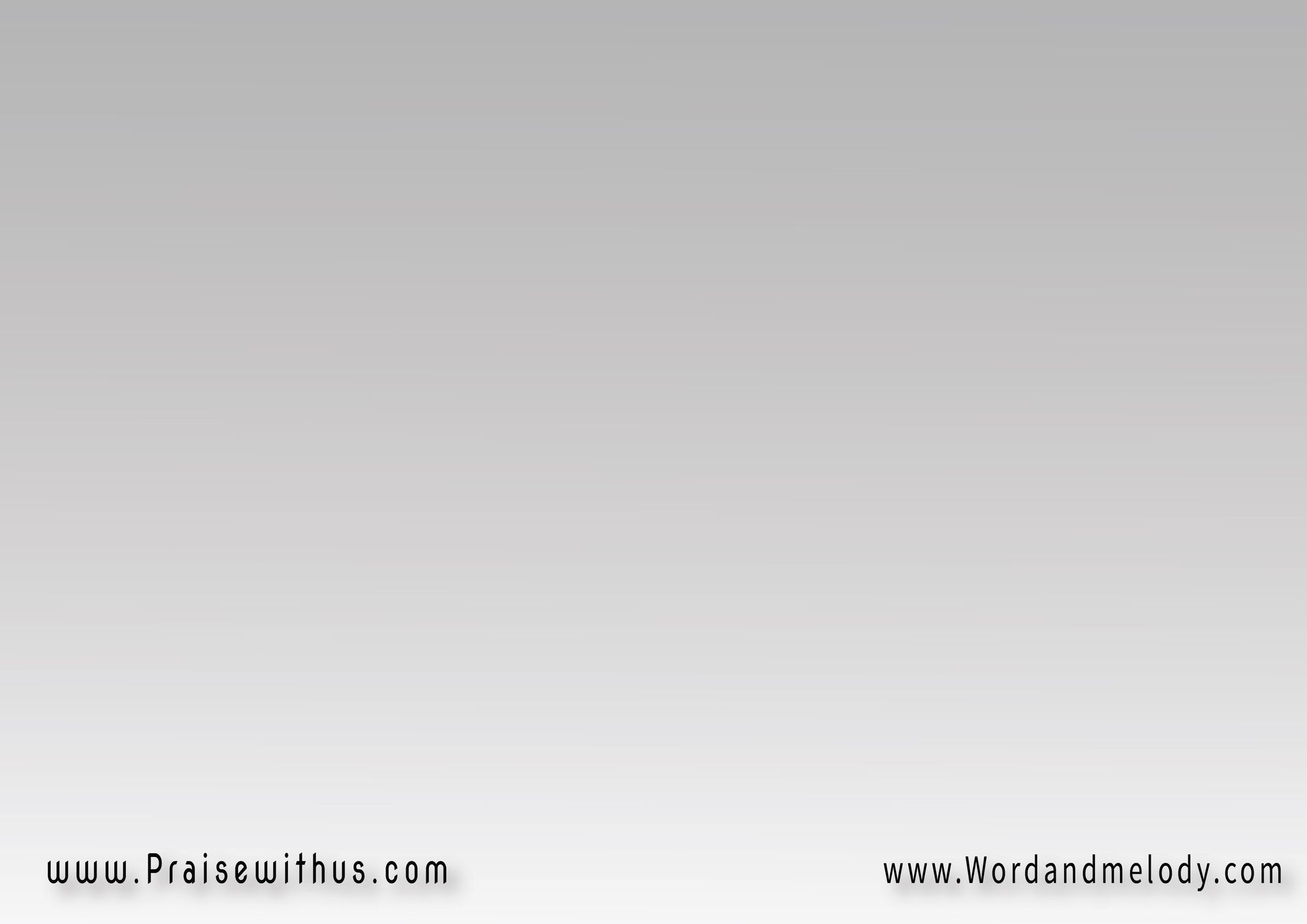 2- 
 (صدقني انو حرام
 تبقى عايش بذنوبك
كيف قادر تغفى وتنام 
والشر مغطى دروبك)2
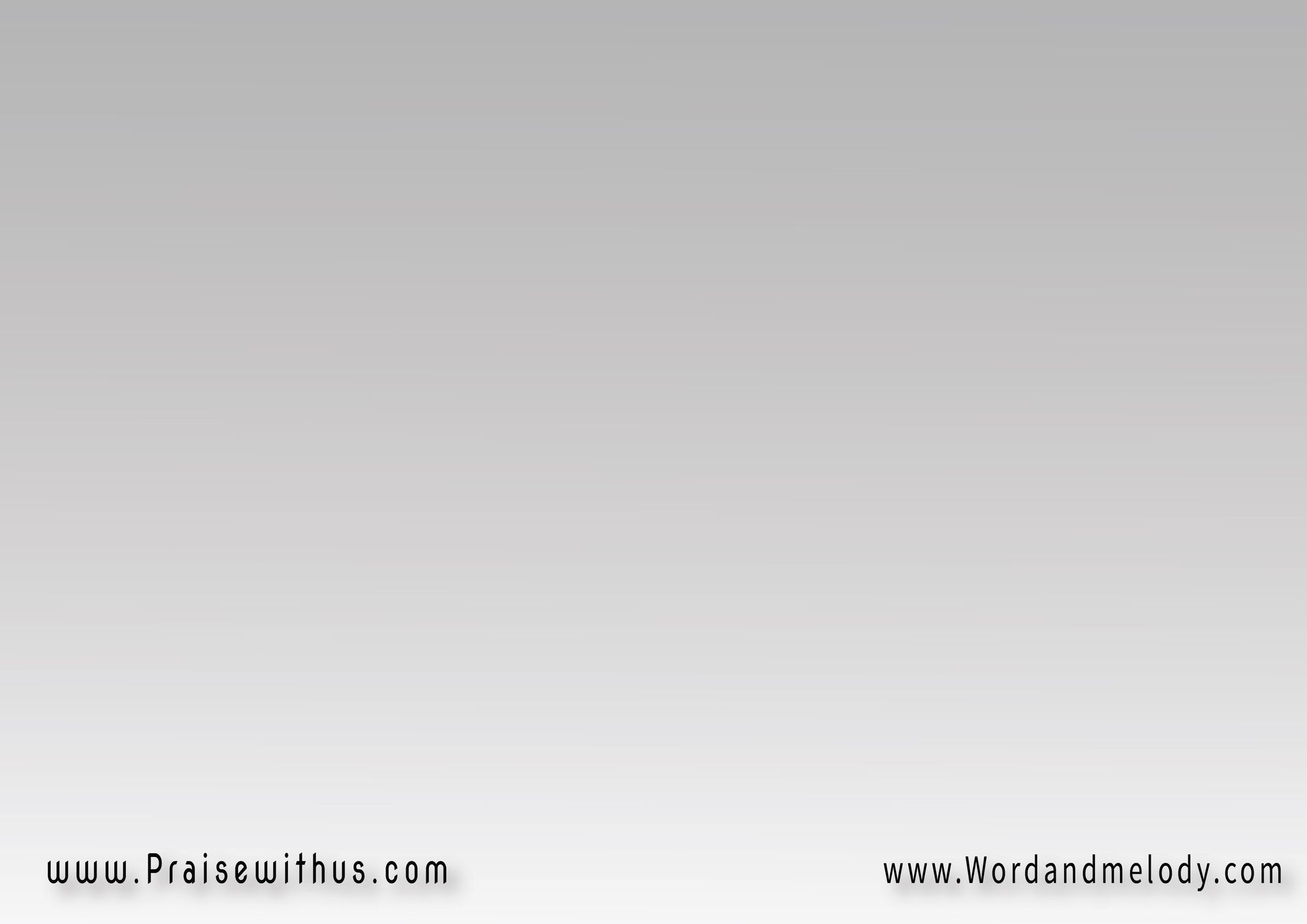 مش راح بيفيدك تأجيلك 
يمكن ها الليلة يناديلك
أنا من قلبي عم اصليلك
 بدمه تنستر
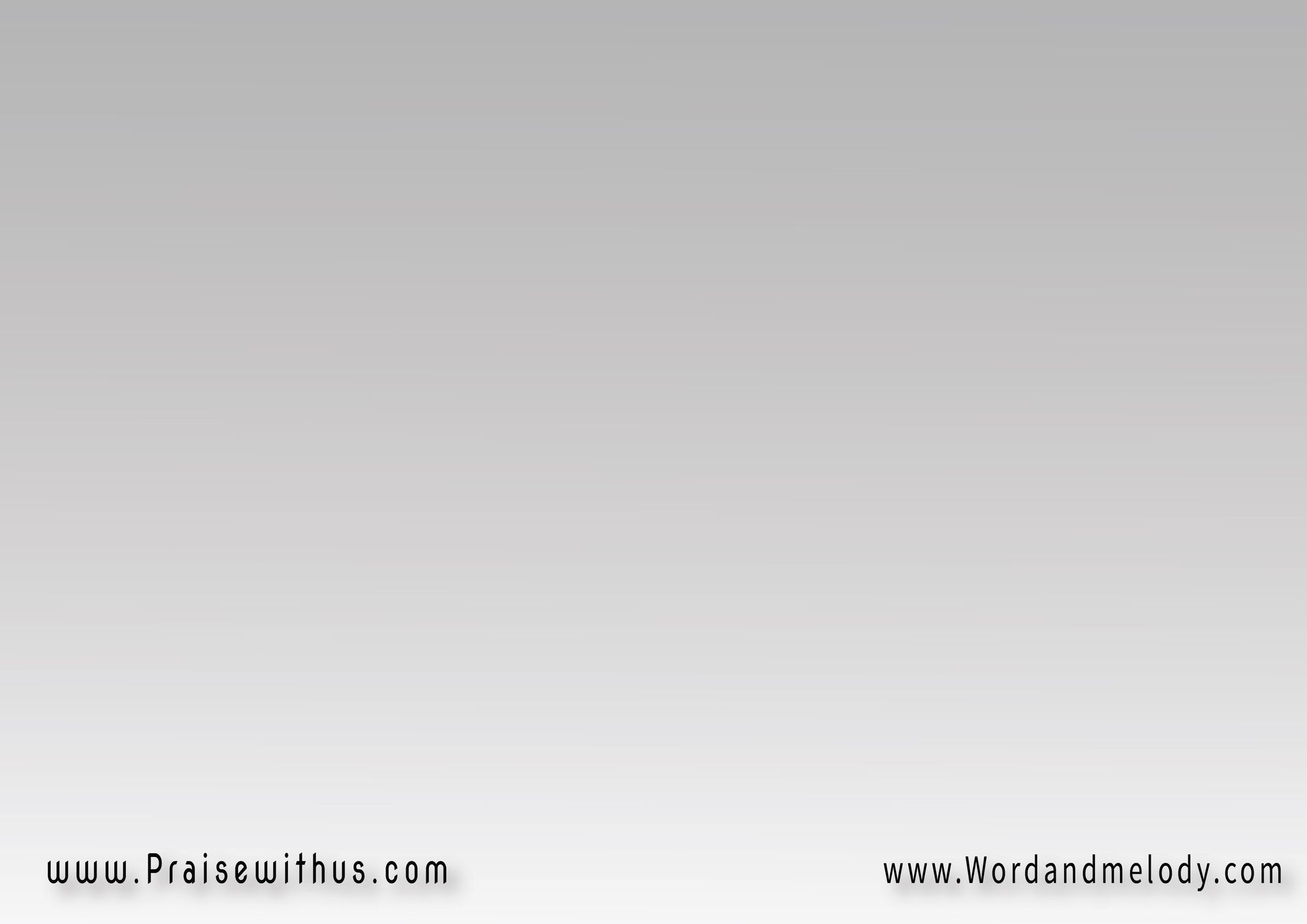 القرار :
مصلوب شوفوا يا بشر 
كرمال ذنبي ينغفرعريان والجسم انضرب
 والشوك إكليل انضفر
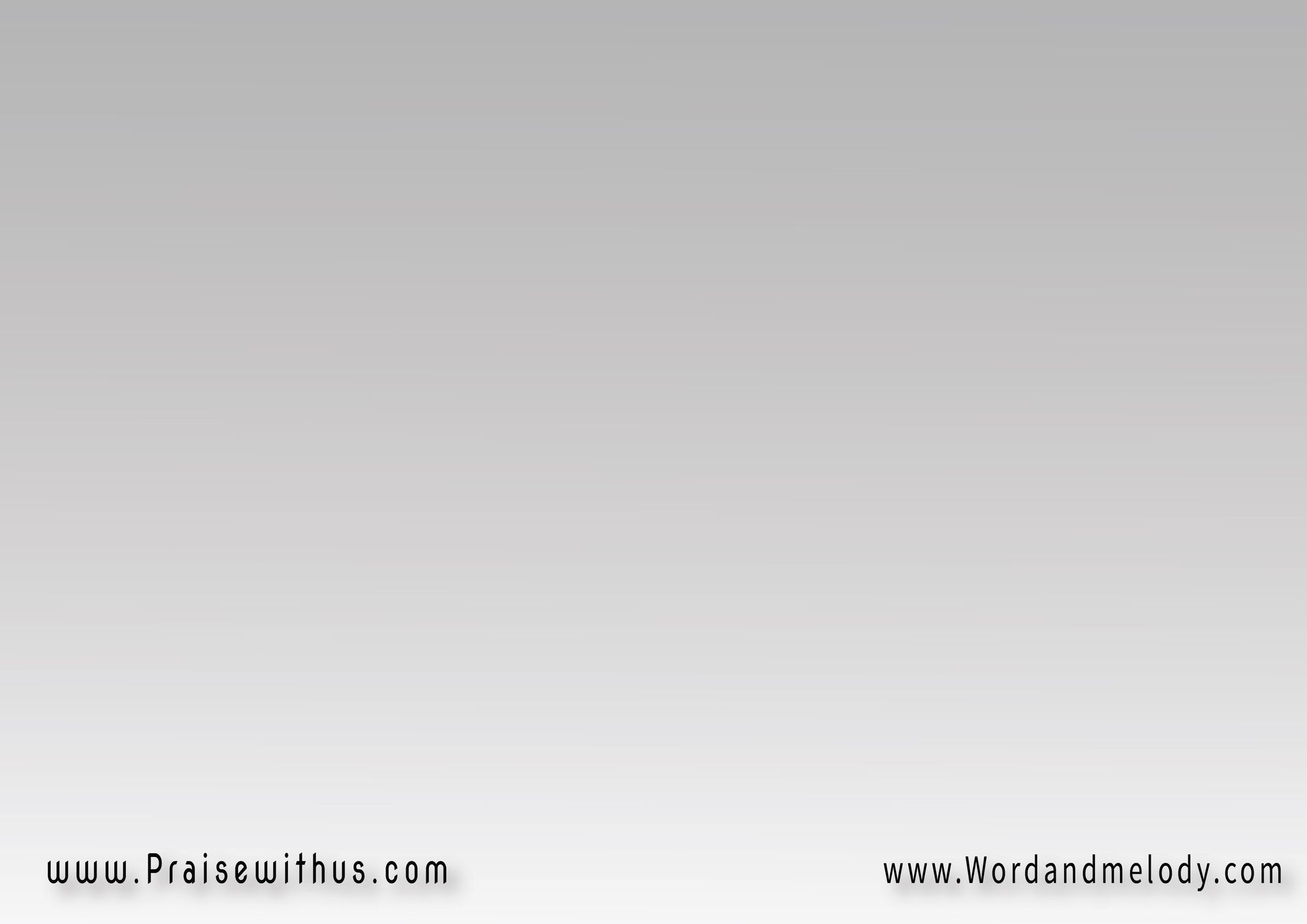 بريء مع لص انصلب 
مذلول ومحتقر 
كرمالي يا بشر
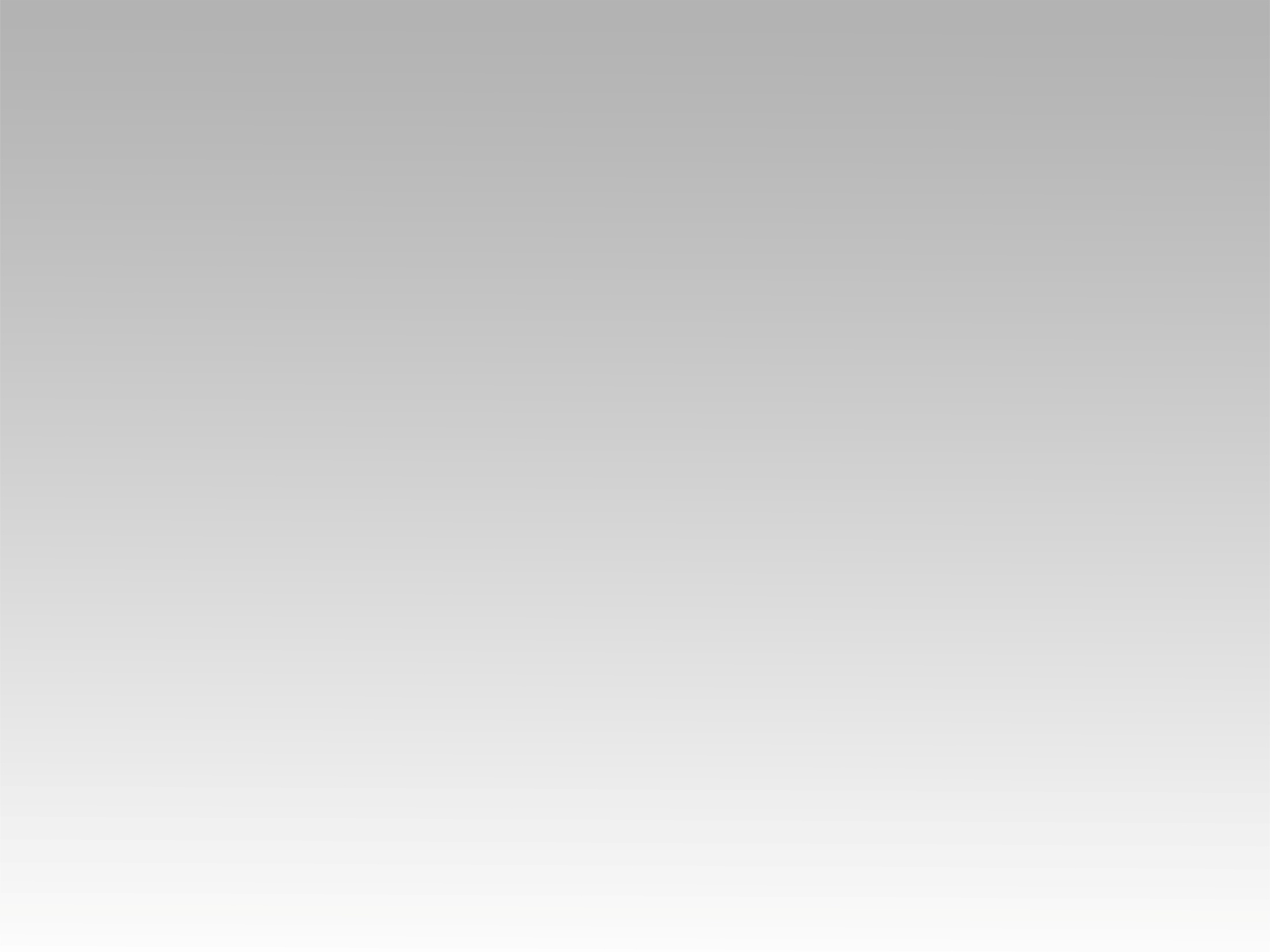 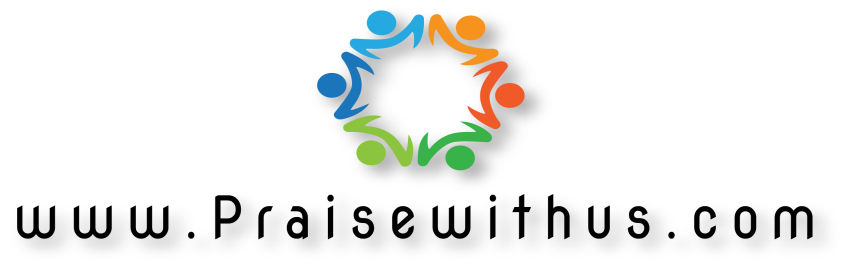